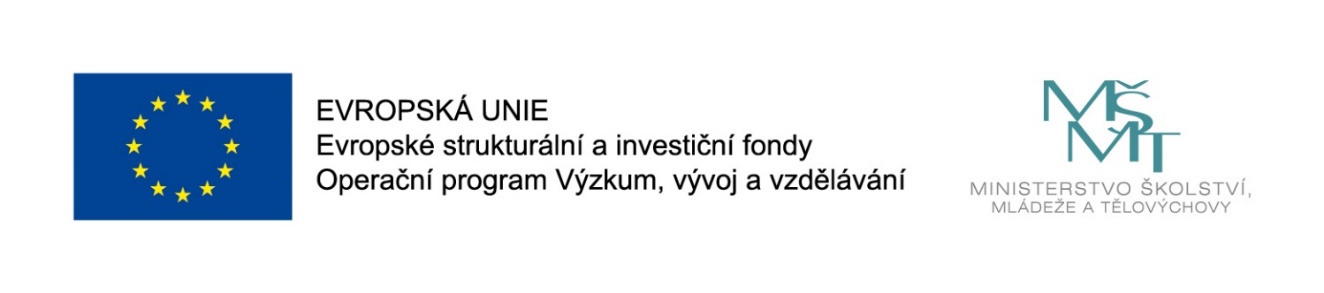 Názevprezentace
Prezentace předmětu:
Business Intelligence 

Vyučující:
doc. Mgr. Petr Suchánek, Ph.D.
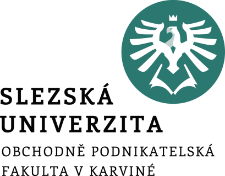 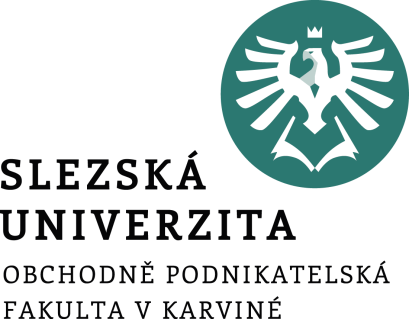 Business Intelligence
Přednáška 4
doc. Mgr. Petr Suchánek, Ph.D.
Komponenty BI – datový sklad
Provozní (transakční) systémy
slouží k automatizaci provozních činností a obchodních procesů;
umožňují
umožňují evidovat zákazníky;
vystavovat objednávky;
rezervovat místenky či zboží ve skladě;
plánovat výrobu;
kontrolovat plnění zakázek;
evidovat transakce na účtu zákazníka;
vystavovat faktury;
párovat došlé platby od zákazníků;
převádět data do účetnictví.
3
[Speaker Notes: csvukrs]
Komponenty BI – datový sklad
Provozní (transakční) systémy
Problémy například s
porovnat prodeje jednotlivých výrobků v různých regionech za posledních 12 měsíců;
předpovědět počet zakázek na příští dva měsíce;
posoudit trend v příjmech s eliminací sezónních výkyvů;
seskupit zákazníky do segmentů se společnou charakteristikou;
zjistit jací zákazníci mají tendenci přejít ke konkurenci atp.
4
[Speaker Notes: csvukrs]
Komponenty BI – datový sklad
Provozní (transakční) systémy – proč není možné řešit úkoly uvedené na snímku č. 3?
Nedostatečná historie dat
provozní systémy udržují z kapacitních důvodů data stará pouze několik měsíců, starší data se přehrávají do archívu, kde mají velice omezenou využitelnost.
Nedostatečné techniky a nástroje pro zpracování dat
provozní systémy většinou disponují sadou připravených reportů, které jsou navíc orientovány spíše na sledování procesů a jednotlivých transakcí než na globální pohled.
Nemožnost zpracovat data z jiných aplikací
v žádné společnosti není používán pouze jeden systém byť existují velmi mohutná řešení jako je např. SAP R/3, řada dat navíc vzniká mimo provozní systémy třeba i jako původně pouze osobní aplikace nebo jsou z jiných zdrojů.
5
[Speaker Notes: csvukrs]
Komponenty BI – datový sklad
Provozní (transakční) systémy – proč není možné řešit úkoly uvedené na snímku č. 3?
Nepříznivý dopad na výkonnost provozních systémů
zpracování dat v provozním systémech k souhrnným přehledům a analýzám představuje další zátěž a vede k prodlužování doby odezvy transakčních systémů pro běžné uživatele.
Výše uvedené důvody vedou k zásadnímu konceptu datových skladů
požadavky na provozní systémy a na zpracování dat pro rozhodování jsou natolik rozdílné, že vyžadují dva druhy systémů - provozní systémy a datový sklad;
datový sklad je fyzicky a logicky oddělen od provozních systémů;
data z provozních systémů se převádějí do datového skladu, kde se po transformaci ukládají způsobem, který vyhovuje analytickému a prezentačnímu zpracování výstupů.
6
[Speaker Notes: csvukrs]
Komponenty BI – datový sklad
Datový sklad
Datový sklad představuje uložení dat které má následující charakteristiky
integruje data z různých zdrojů do jednoho systému;
obsahuje historii - jsou k dispozici data i za několik minulých let;
data jsou uložená na různých úrovních sumarizace;
data se periodicky načítají z provozních systémů (většinou v noci a o víkendech);
uživatelé data pouze čtou, tj. neprovádí jejich zadávání ani je nemění;
data uspořádána podle jednotlivých subjektů;
data z datového skladu se využívají pomocí širokého spektra metod pro prezentace a analýzy dat.
7
[Speaker Notes: csvukrs]
Komponenty BI – datový sklad
Provozní systémy - koncepce
dostat data do systému;
uživatelé mají možnost zadávat data, měnit data, rušit data a číst data;
zajišťují automatizaci rutinních činností;
aplikace jsou v podstatě statické (požadavky na funkčnost aplikace jsou poměrně stálé);
podporují každodenní firemní aktivity;
orientované na výkonnost;
proces implementace a využívání je poháněn technologií (tj. impulsem k inovaci systému je nové systémové prostředí, nová verze databáze atp.).
8
[Speaker Notes: csvukrs]
Komponenty BI – datový sklad
Datový sklad - koncepce
dostat informace ze systému;
uživatelé mají možnost pouze číst data;
umožňují kreativitu uživatelů při práci s daty (analýzy, prezentace);
aplikace jsou dynamické (požadavky na funkčnost aplikací se mění);
podporují dlouhodobé strategie firmy;
poskytují konkurenční výhodu;
proces implementace a využívání je poháněn potřebami organizace (tj. impulsem k inovaci systému jsou nové potřeby uživatelů).
9
[Speaker Notes: csvukrs]
Komponenty BI – datový sklad
Provozní systémy - technologie
zpracovávají velké objemy malých transakcí;
transakce neustále přidávají a aktualizují data;
důležitým hlediskem je omezení redundance dat;
integrita dat se zajišťuje datovým modelem a aplikacemi;
datové modely jsou optimalizované pro online aktualizace a rychlé zpracování transakcí;
používají se převážně normalizované relační datové modely;
zpracovávají malý počet komplexních dotazů.
10
[Speaker Notes: csvukrs]
Komponenty BI – datový sklad
Datový sklad - technologie
data se načítají dávkově;
důležitým hlediskem je rychlý přístup datům pro účely analýz a prezentací;
integrita dat se zajišťuje při dávkových načítacích procesech (transformace dat);
datové modely jsou optimalizované pro rychlé zpracování výstupů;
používá se kombinace datových modelů (normalizované a denormalizované relační modely, sumarizované tabulky, star schéma datové modely, snow flake datové modely, fact constellation, multidimenzionální datové modely).
11
[Speaker Notes: csvukrs]
Komponenty BI – datový sklad
Datový sklad – načítání dat
Do datového skladu se data nezadávají, ale načítají se z provozních systémů.
Načítání se většinou provádí v čase, kdy nejsou provozní systémy příliš zatíženy, aby se neprodlužovala doby odezvy pro uživatele těchto systémů.
Při plnění datového skladu je nutné realizovat tyto hlavní kroky:
extrakci vstupních dat;
transformaci vstupních dat;
načtení dat do DW.
12
[Speaker Notes: csvukrs]
Komponenty BI – datový sklad
Datový sklad – extrakce vstupních dat
Nástroje datového skladu musí umožňovat extrakci dat z provozních systémů, což ve většině případů znamená komunikovat určitým způsobem (ODBC, nativní drivery, textové soubory) s relační nebo síťovou databází či případně systémem souborů.
13
[Speaker Notes: csvukrs]
Komponenty BI – datový sklad
Datový sklad – transformace vstupních dat
Data v datovém skladu jsou uložena jiným způsobem než ve zdrojových systémech;
Provozní systémy používají v naprosté většině normalizovaný entito-relační datový model;
U datového skladu se naproti tomu používá kombinace několika datových modelů (schéma hvězda, schéma sněhová vločka, normalizovaný entito-relační model, denormalizovaný entito-relační model, multidimenzionální datový model).
14
[Speaker Notes: csvukrs]
Komponenty BI – datový sklad
Datový sklad – transformace vstupních dat
Transformace dat se skládá z těchto dílčích operací
validace - ověření správnosti dat;
čištění - odstranění či změna nesprávných dat;
integrace - dosažení konzistence dat pocházejících z různých systémů (datové typy, formáty…);
derivace - vytvoření derivovaných dat na základě vstupních dat;
denormalizace - snížení potřeby spojování tabulek při využívání datového skladu;
sumarizace- vytvoření požadovaných souhrnů z detailních dat.
15
[Speaker Notes: csvukrs]
Komponenty BI – datový sklad
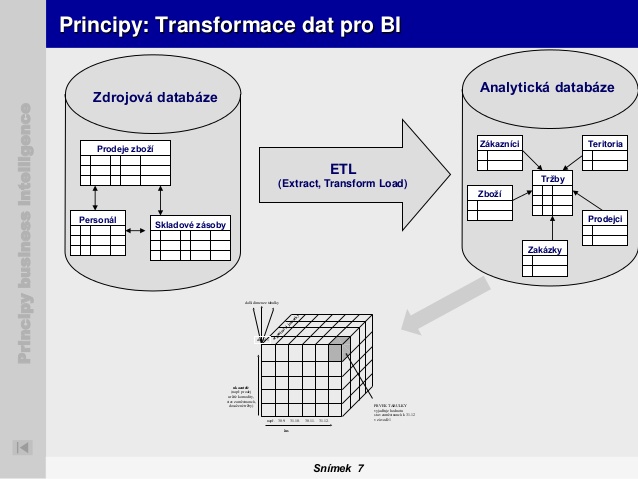 16
[Speaker Notes: csvukrs]
Komponenty BI – datový sklad
Datový sklad – transformace vstupních dat
Prostředí DS musí poskytovat dostatek nástrojů a metod pro zvládnutí všech těchto kroků, vzhledem k povaze těchto procesů nepostačuje pouze SQL jazyk, ale je nutné používat specializované prostředky;
Velmi důležitou fází je validace a čištění, protože základní podmínkou využitelnosti DS je to, že obsahuje důvěryhodná a správná data;
Jakkoliv sofistikované metody na využití dat jsou v podstatě bezcenné, pokud nepracují se správnými daty.
17
[Speaker Notes: csvukrs]
Komponenty BI – datový sklad
Datový sklad – uložení dat
Data je možné ukládat na základě různých strategií
pokaždé se uloží celý obsah DS znovu (použitelné pouze u velmi malých objemů dat či pro úvodní načtení);
ukládají se pouze přírůstky a změněná data (v tomto případě musí být k dispozici systém zajišťující rozpoznání změněných údajů).
Datový sklad –architektura
 Prosadily se dva základní koncepty datového skladu
nezávislé datamarty (virtuální datový sklad);
integrovaný datový sklad.
18
[Speaker Notes: csvukrs]
Komponenty BI – datový sklad
Datový sklad – nezávislé datamarty
Při této koncepci se pro DS řeší potřeby jednotlivých útvarů či aplikací víceméně odděleně a vytváří se samostatná datová úložiště tzv. datamarty, která se někdy označují jako útvarové datové sklady.
Výhody tohoto uspořádání jsou následující
snažší a rychlejší implementace;
rychlejší přínosy pro uživatele.
Nevýhody
může docházet k nekonzistencím mezi jednotlivými datamarty;
komplikované načítací procesy (velký počet, náročné na údržbu).
S rostoucí velikostí datového skladu převažují nevýhody nad výhodami a proto byl vytvořen druhý přístup.
19
[Speaker Notes: csvukrs]
Komponenty BI – datový sklad
Datový sklad – integrovaný datový sklad
Při této koncepci se data z provozních systémů ukládají do centrálního datového úložiště, ze kterého se následně odvozují datamarty pro potřeby jednotlivých útvarů či aplikací.
Výhody tohoto uspořádání jsou následující
konzistentní obsah datového skladu;
menší počet načítacích procesů z provozních systémů (primární načítací procesy);
jednodušší správa načítacích procesů;
snazší vytváření nových datamartů (detailní data jsou již k dispozici v DS).
20
[Speaker Notes: csvukrs]
Komponenty BI – datový sklad
Datový sklad – integrovaný datový sklad
Nevýhody
složitější realizace;
pomalejší implementace (lze eliminovat vhodnou metodologií);
sekundární načítací procesy (z centrálního DS do datamartu).
Vzhledem k tomu, že požadavek na konzistentnost obsahu datového skladu je naprosto zásadní (DS musí poskytovat "jedinou verzi pravdy") tento přístup v současnosti převládá.
21
[Speaker Notes: csvukrs]
Komponenty BI – datový sklad
Datový sklad – využití datového skladu
Operativní dotazy (tj., předem nepřipravené dotazy na určité hodnoty);
Sestavy (jak standardní generované dávkově, tak operativní vytvářené podle potřeby);
Multidimenzionální analýza (OLAP, tj. rychlé prohlížení dat sumarizovaných na různých úrovních z různých pohledů neboli dimenzí);
Statistické analýzy (např. zjišťování závislosti veličin, identifikace důležitých proměnných, vytváření segmentů);
Finanční analýzy (např. ekonometrické modelování, termínové modely);
Analýzy časových řad a tvorbu předpovědí (např. předpovědi budoucích hodnot a identifikace sezónních výkyvů).
22
[Speaker Notes: csvukrs]
Komponenty BI – datový sklad
Datový sklad – využití datového skladu
Vizualizaci dat (prohlížení dat v dynamicky provázaných grafech pro např. identifikaci neobvyklých a extrémních hodnot a závislostí mezi daty);
Dolování dat (data mining, specializované techniky pro zpracování velkých objemů dat a hledání skrytých vzorů a souvislostí);
Geografické informační systémy (převádění hodnot proměnných na geografickou prezentaci - např. zabarvení okresů podle počtu zákazníků);
Manažerské informační systémy - EIS (připravené aplikace pro vedoucí pracovníky se snadným ovládáním kombinující OLAP, reporting, přehledné zobrazení kritických veličin, jednoduché předpovědi);
Aplikace vytvořené podle konkrétních potřeb.
23
[Speaker Notes: csvukrs]
Komponenty BI – datový sklad
Datový sklad – co je důležité při tvorbě DS
Rozšiřitelnost a škálovatelnost řešení;
I když DS bude zpočátku nevelký rozsahem a objemem dat, je nutné mít na paměti jeho budoucí růst a jedy nutné mít možnost přecházet na výkonnější platformy (bez nutnosti přepracovávat aplikace);
Dostupnost pro hardwarové a softwarové platformy;
Podpora pro architekturu klient/server a pro webové technologie;
Nástroje pro extrakci dat (databázové systémy, systémy souborů a datové soubory);
Nástroje pro transformace dat (validace, čištění, integrace, derivace, denormalizace, sumarizace).
24
[Speaker Notes: csvukrs]
Komponenty BI – datový sklad
Datový sklad – co je důležité při tvorbě DS
Způsoby uložení dat v centrálním datovém skladu a v datamartech;
Otevřenost na vstupu - z jakých datových zdrojů (formátů) lze data načítat;
Otevřenost na výstupu - jak lze přistupovat k datového skladu z externího prostředí;
Využití metadat;
Prostředky pro zajištění bezpečnosti dat;
Nástroj na správu datového skladu;
Nástroje na využití datového skladu;
Prostředí pro vytváření aplikací.
25
[Speaker Notes: csvukrs]
Komponenty BI – datový sklad
Provozní systémy – způsob realizace
Lze využívat standardizovaná řešení předem vytvořená na základě funkční analýzy řešené problematiky;
Na základě analýzy funkčních požadavků je možné vytvořit:
celkový datový model ve fázi návrhu;
kompletní řešení ve formě standardizovaného produktu či systému.
Vstup dat do systému je plně pod kontrolou produktu (tj. není nutné načítat dat z jiných systémů, rozhodně ne ve velkém rozsahu);
Vytvořené řešení je možné následně implementovat u různých zákazníků převážně pomocí nastavování parametrů, naplnění číselníků a voleb u připravené aplikace.
26
[Speaker Notes: csvukrs]
Komponenty BI – datový sklad
Datový sklad – způsob realizace
Datový sklad je pro každou organizaci individuální, což znamená, že nelze mít připravenou aplikaci datový sklad, kterou implementuje u různých zákazníků tím, že nastavujeme její parametry;
Každá organizace má individuální kombinaci systémového prostředí (HW platformy, databázové systémy) a provozních systémů (které slouží jako zdroj dat pro DS);
Každá organizace má individuální požadavky manažerů a analytiků na analýzy, prezentace dat a aplikace (např. jiný styl řízení znamená jiné kritické veličiny, které je potřeba sledovat a analyzovat);
27
[Speaker Notes: csvukrs]
Komponenty BI – datový sklad
Datový sklad – způsob realizace
Požadavky uživatelů na zpracování se neustále mění, neboť chtějí zpracovávat a další data či kombinace dat, používat další metody atp. (typickým příkladem je marketingové oddělení, jehož náplní je neustálé hledání nových způsobů jak zpracovat data o zákaznících, produktech a službách a dozvědět se o nich něco nového);
DS nelze chápat jako jednu velkou aplikaci, ale jako proces poskytování dat, nástrojů na jejich zpracování a měnících se aplikací;
Realizace DS tady probíhá postupně, po jednotlivých etapách či projektech, kdy každá iterace zpřístupní určitou množinu dat, dodá sadu použitelných nástrojů a konkrétní aplikaci, kterou je nutné individuálně vytvořit;
28
[Speaker Notes: csvukrs]
Komponenty BI – datový sklad
Datový sklad – způsob realizace
Přestože se postupuje po etapách, tak uživatelé dostávají rychle celou škálu možností jak, uspokojující jejich potřeby na práci s daty. To je dáno především tím, že
nástroje pro práci s daty v DS jsou okamžitě použitelné a svou funkčností umožňují uživatelům provádět řadu věcí, pro které je nutné v transakčních systémech vytvářet aplikace;
vývojové prostředí pro aplikace DS umožňuje velmi rychlou realizaci.
Časově nenáročnější částí projektů DS je převedení dat z provozních systémů do DS (načtení, transformace, uložení), u většiny případů tato část vždy zabírá 70 – 80 % realizace projektu;
29
[Speaker Notes: csvukrs]
Komponenty BI – datový sklad
Datový sklad – způsob realizace
Jakmile jsou data v DS, lze jednak používat nástroje a jednak velmi rychle vytvořit požadovanou aplikaci podle specifických potřeb organizace.
30
[Speaker Notes: csvukrs]
Komponenty BI – klasická koncepce DS
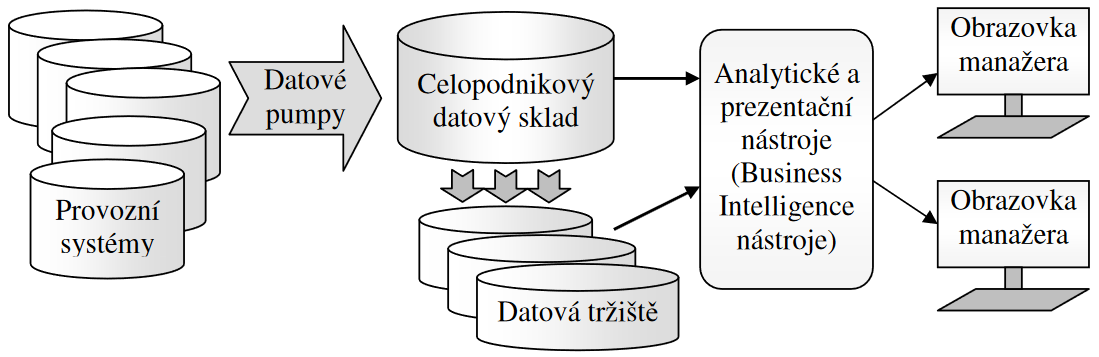 31
[Speaker Notes: csvukrs]
Komponenty BI – operativní datová úložiště
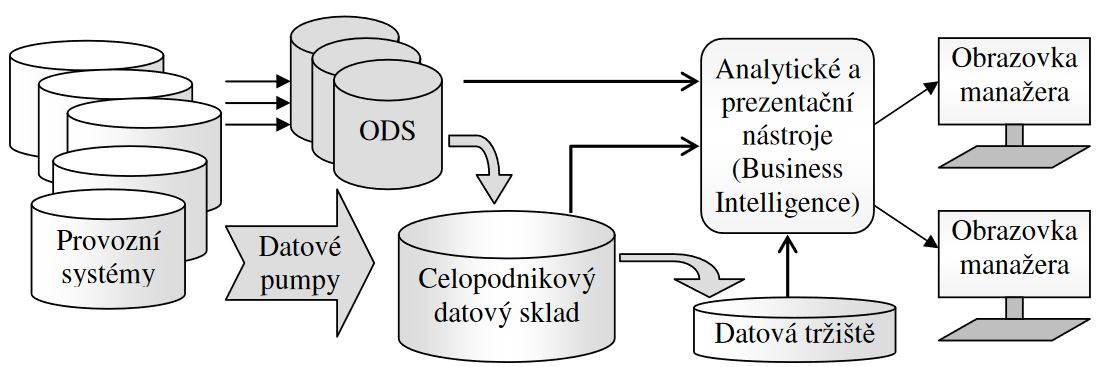 32
[Speaker Notes: csvukrs]
Komponenty BI – koncepce Active Data Warehouse
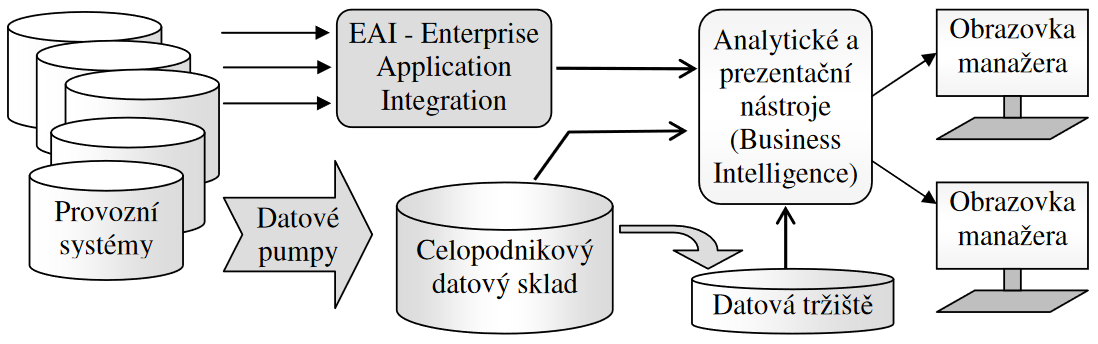 33
[Speaker Notes: csvukrs]
Komponenty BI - zdroje
NOVOTNÝ, O., POUR, J. a D. SLÁNSKÝ, 2005. Business Intelligence – Jak využít bohatství ve vašich datech. Praha: Grada. ISBN 978-80-247-6685-0.
LABERGE, R., 2012. Datové sklady – Agilní metody a business intelligence. Praha: Computer Press. ISBN 978-80-251-3729-1. 
https://www.systemonline.cz/clanky/hlavni-principy-datovych-skladu-a-proces-jejich-vytvareni.htm
https://www.slideshare.net/OKsystem/bi-forum-2009-16335714
34
[Speaker Notes: csvukrs]
Děkuji za pozornost

Otázky?